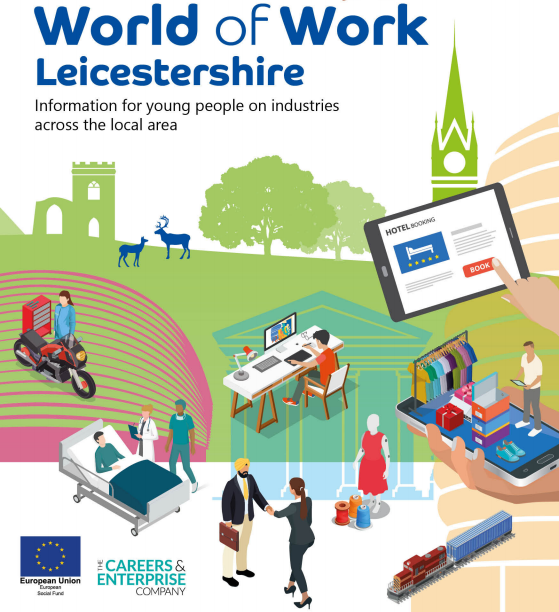 World of Work LeicestershireSport
Careers and Employability Team
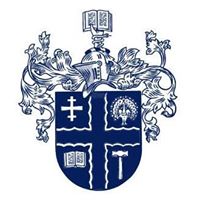 Sport - What is happening?
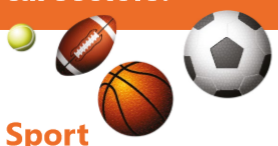 Leicester and Leicestershire is well known for sporting achievements and has 13 major sporting venues/clubs hosting national and international events, including LCFC, Leicester Tigers, Leicester Riders, Leicester Hockey Club plus motor racing events at Donington Park and Mallory Park, and horse racing at Leicester Racecourse see www.lrsport.org/PremierLocation 
The sector (9,000 jobs) comprises mainly of sports and fitness facilities, sports clubs, manufacturing and the sale/rental of sports equipment.
Sport - What is happening?
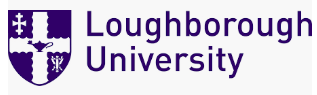 The sector provides a range of ‘first jobs’ for young people in leisure centres, sport and fitness clubs, as well as through hospitality and events at key venues.  
The Chartered Institute for the Management of Sport and Physical Activity www.CIMSPA.co.uk have created industry standards sharing key qualifications, skills and knowledge required for a variety of roles. 
Loughborough University is ranked number one in the world for sports-related subjects, with specialisms including health, engineering, rehabilitation and sports performance. A growing cluster of sports organisations and businesses are based in Loughborough bringing jobs to the area. www.lusep.co.uk/tenant-directory
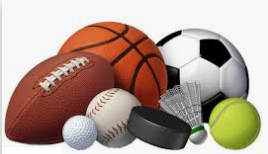 Sport - What is happening?
Career opportunities include coaching (participation to performance level), nutritionist and health, leisure assistants, green keepers, ground support, social media and marketing, retail sales, hospitality, data analytics, project/event management, sports development, exercise and fitness, innovation, design and manufacturing.  
Job competition is high; more young people study sports courses related to available jobs.  Think about which part of the sector you would like to work in, what qualifications/skills you already have, and what you need to develop for success.
Sport Links
https://careers-in-sport.co.uk/
https://www.gov.uk/apply-apprenticeship
https://www.skillsactive.com/
https://www.lrsport.org/Careers
http://www.sportpark.org.uk/
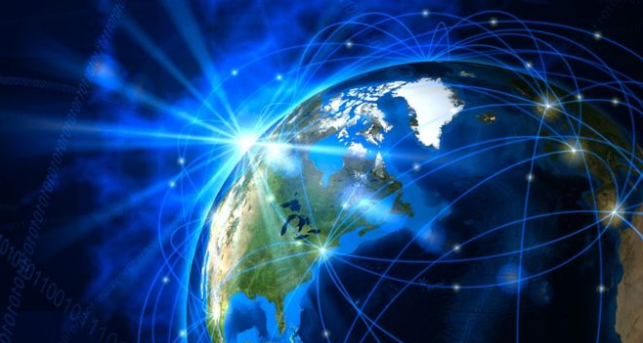